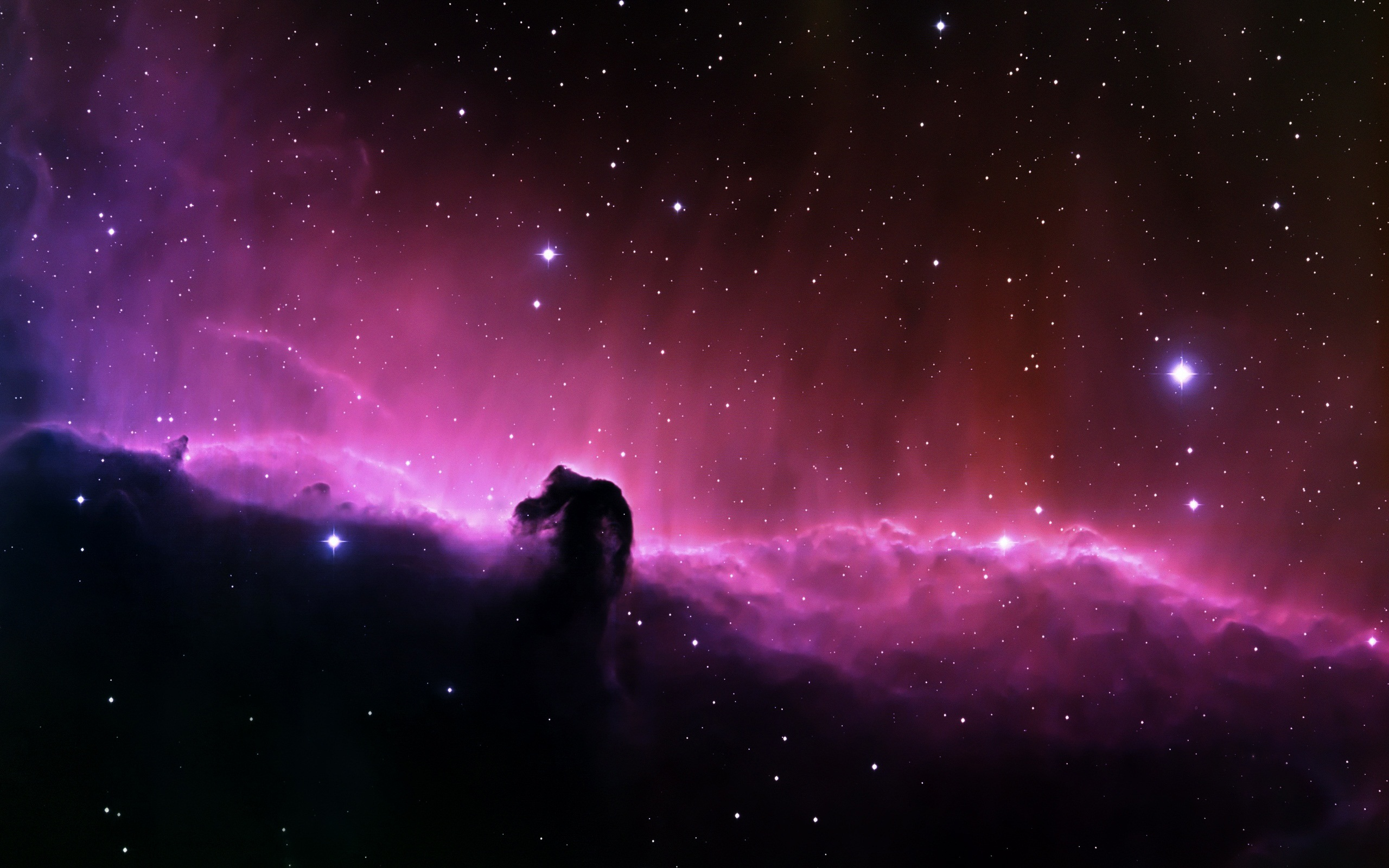 A utilidade da física
?
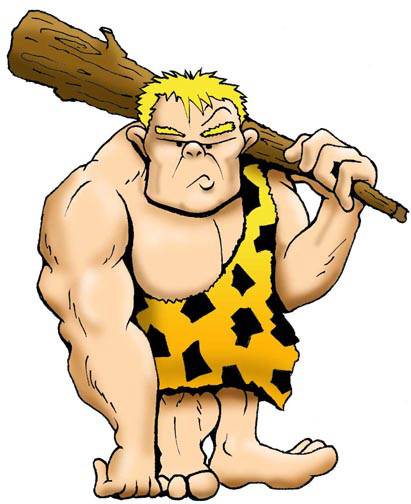 1
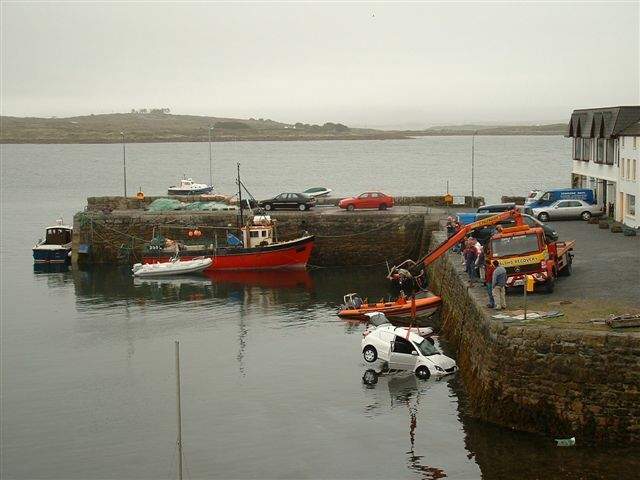 2
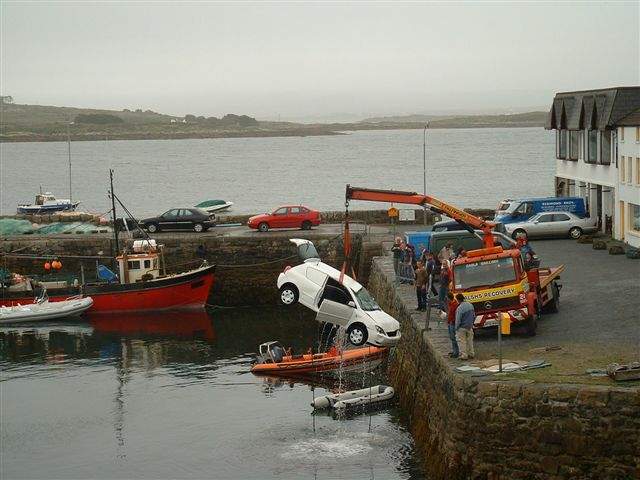 3
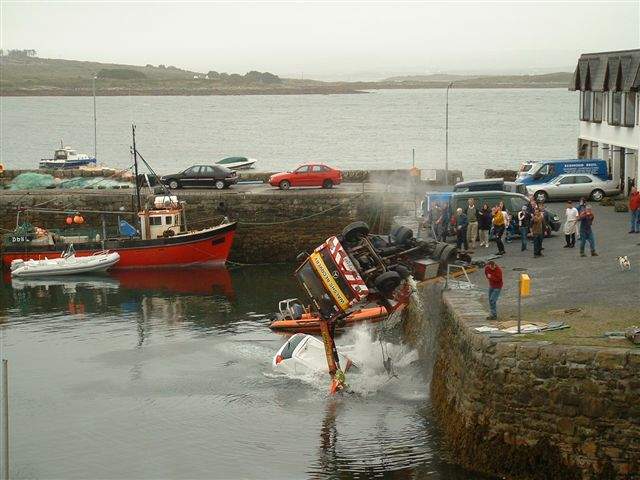 4
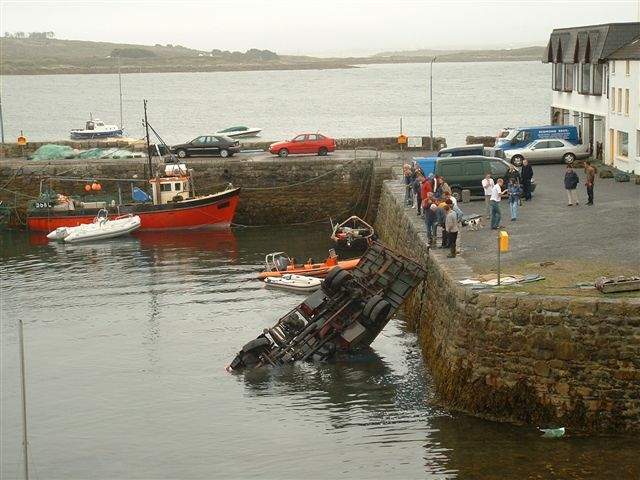 5
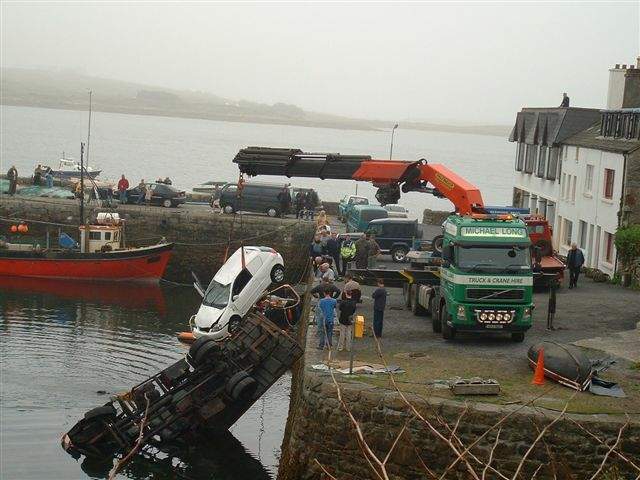 6
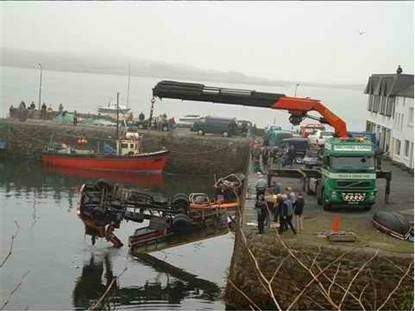 7
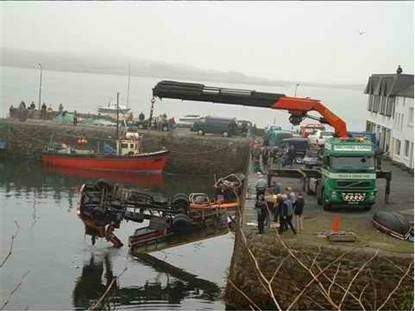 Moral da história: A Física tem um papel crucial no dia-a-dia!
Parece que desta foi…
a P > A p
A
p
a
P
8